French
Discussing what to see and do [1 / 2]
Asking questions
Monsieur Lowe
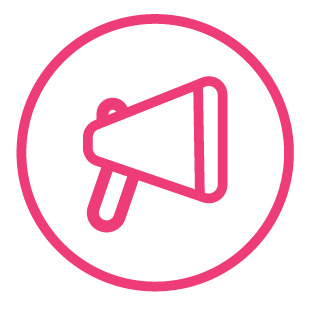 Phonétique
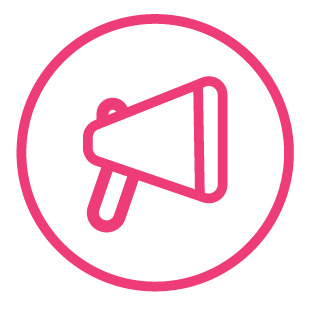 [SFC]
c  r  f  l
Be  c a r e f u l  with these!
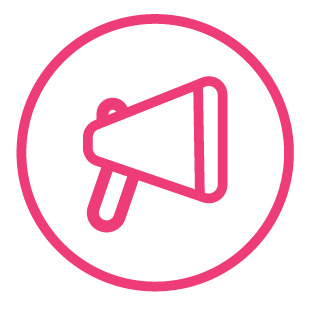 [SFC]
dans
X
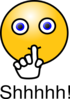 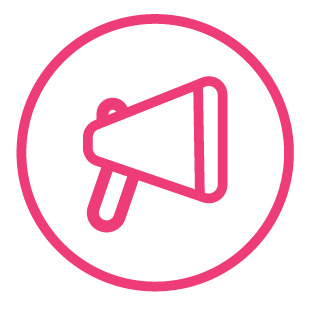 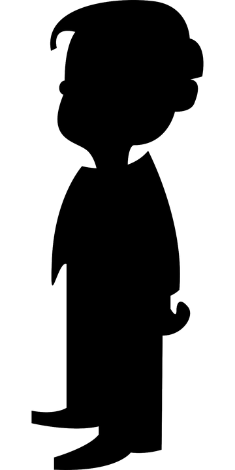 [SFC]
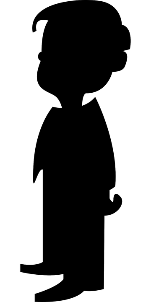 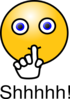 petit
grand
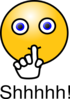 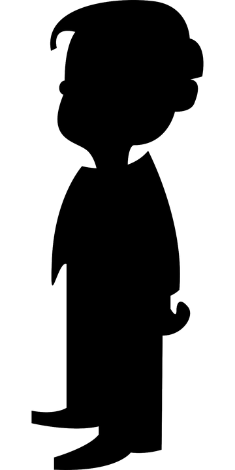 mot
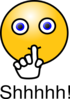 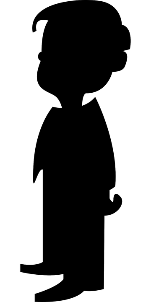 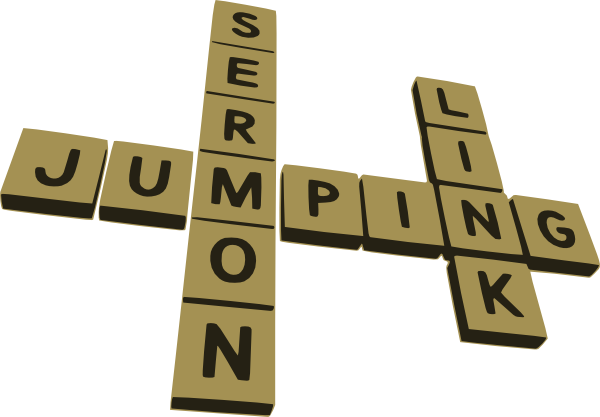 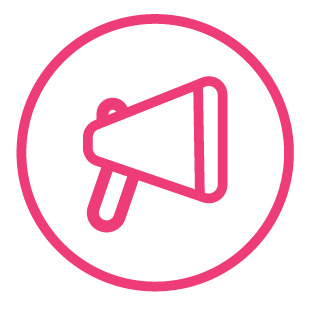 [ qu ]
?
question
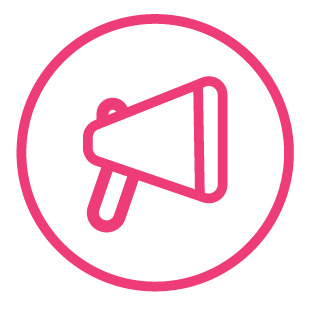 [ qu ]
quatre
manquer
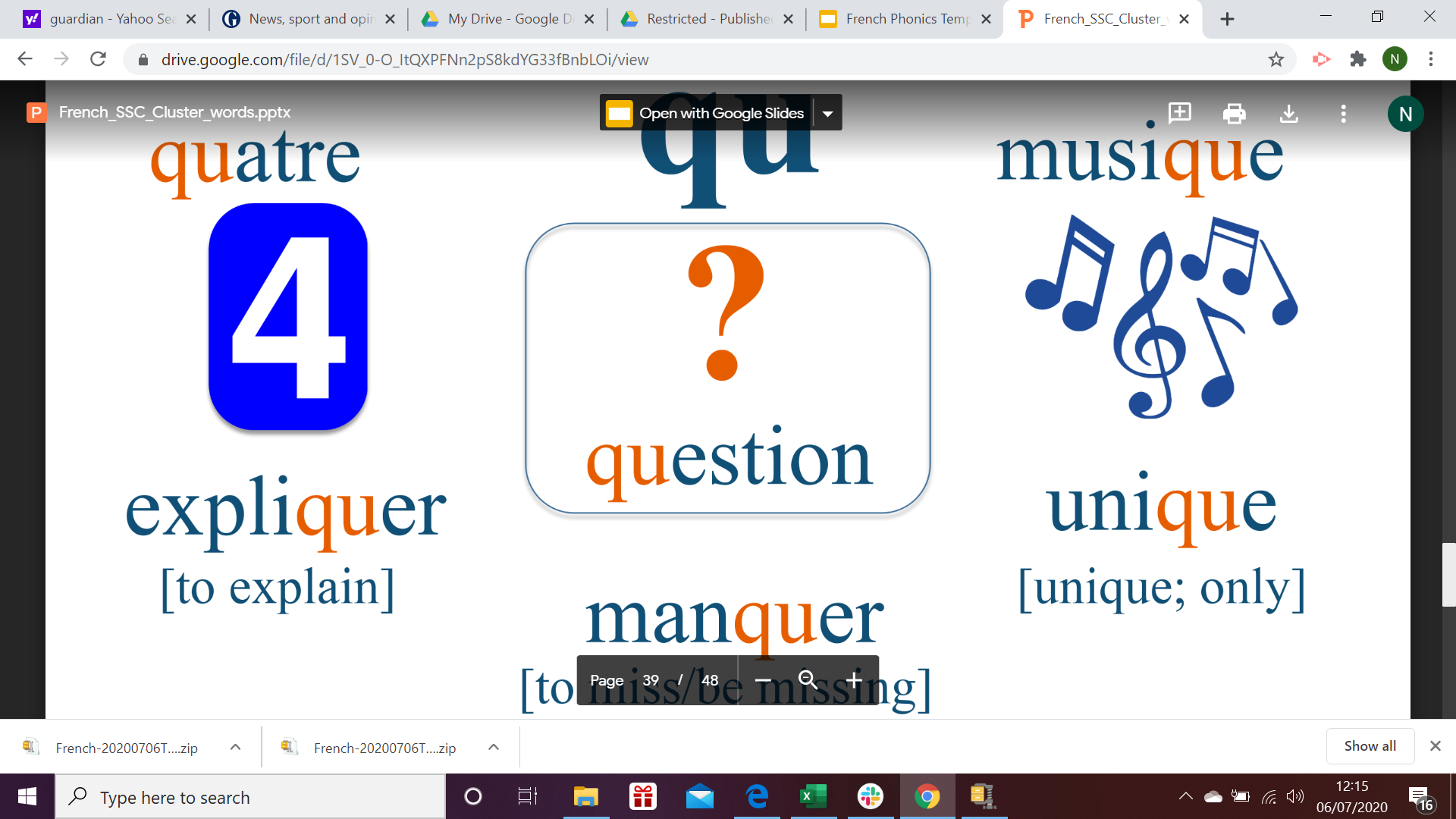 [to miss, be missing]
musique
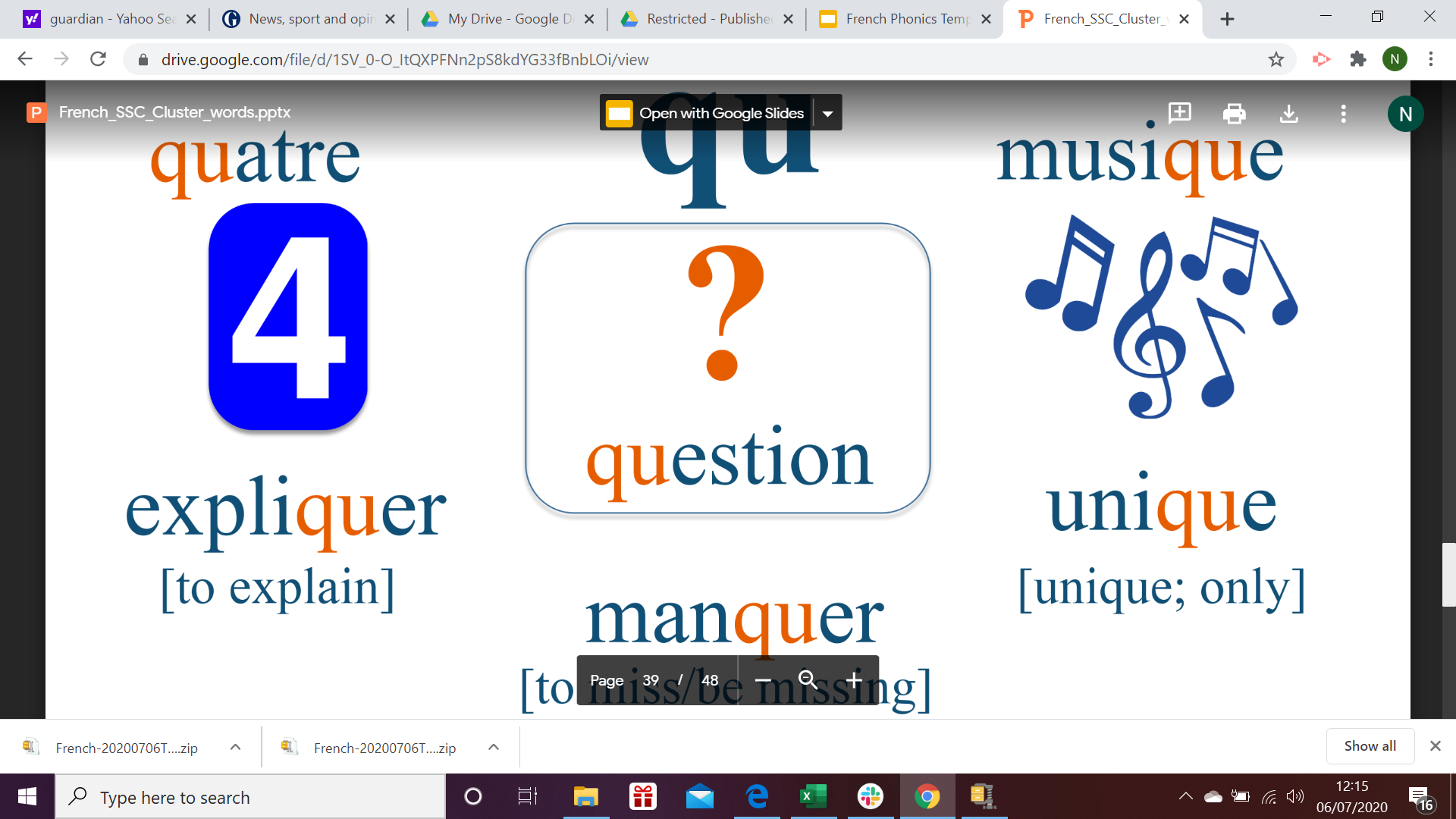 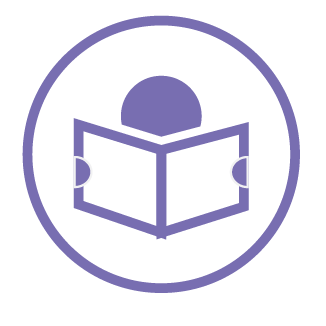 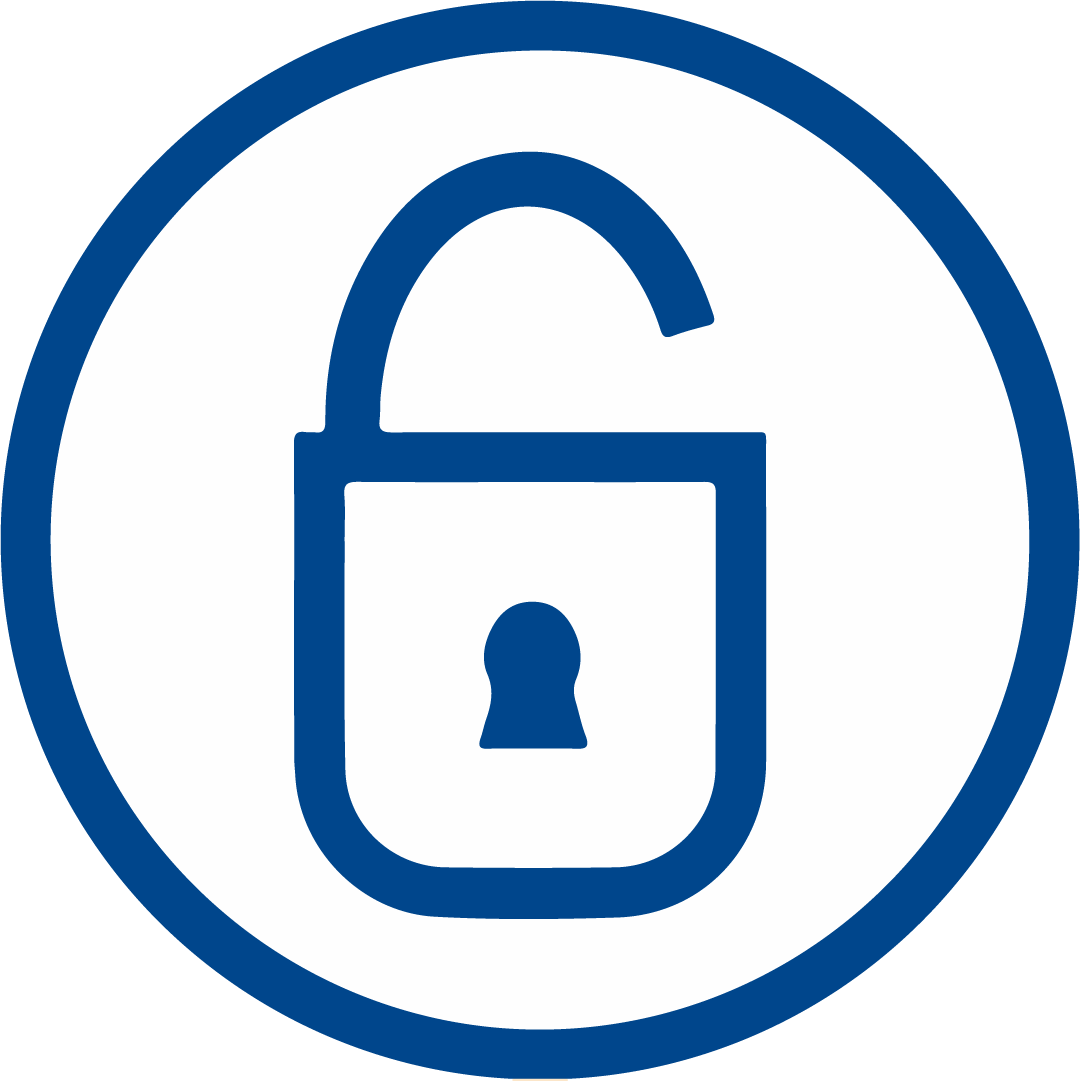 GrammaireAsking questions
Is there a …?
There are two possibilities when asking this question:
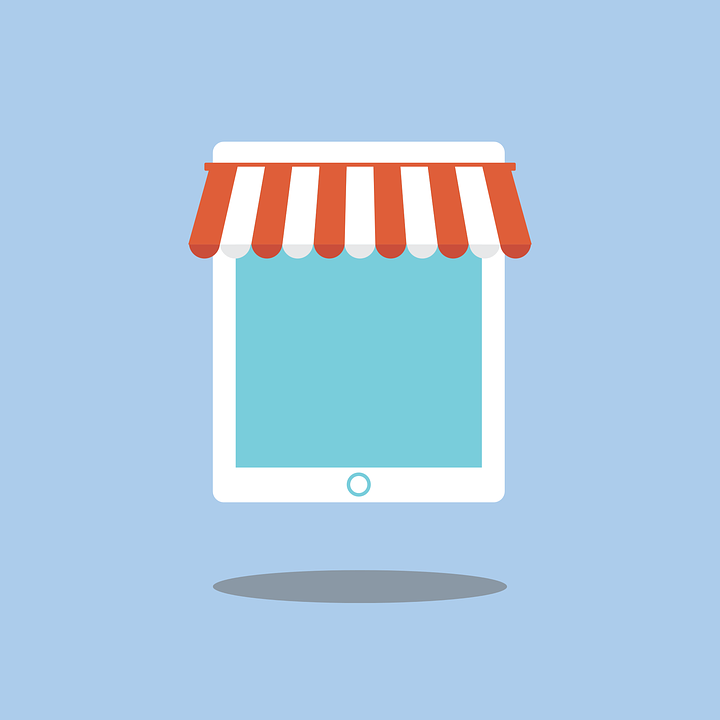 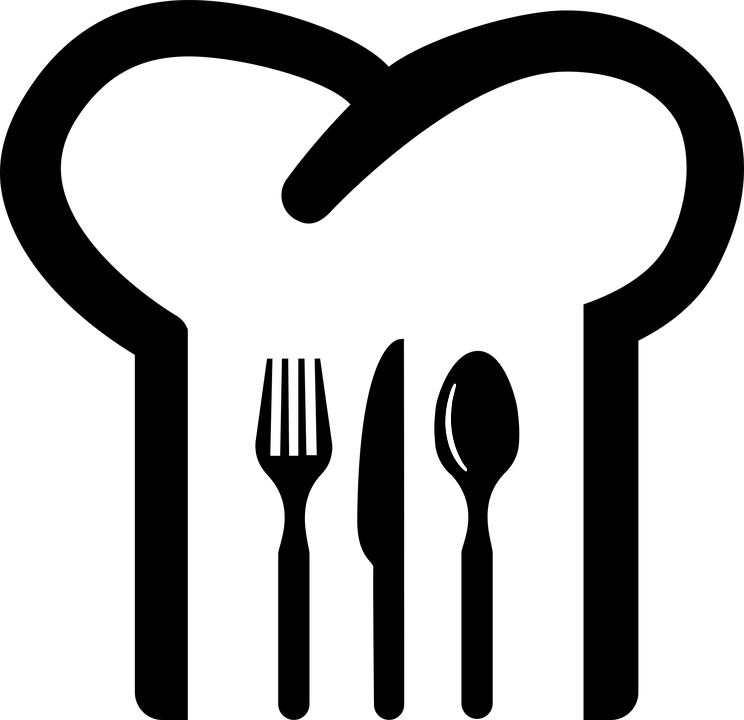 Il y a un restaurant? = Is there a restaurant?
Est-ce qu’il y a un magasin? = Is there a shop?
Do you have …?
There are two possibilities when asking this question:
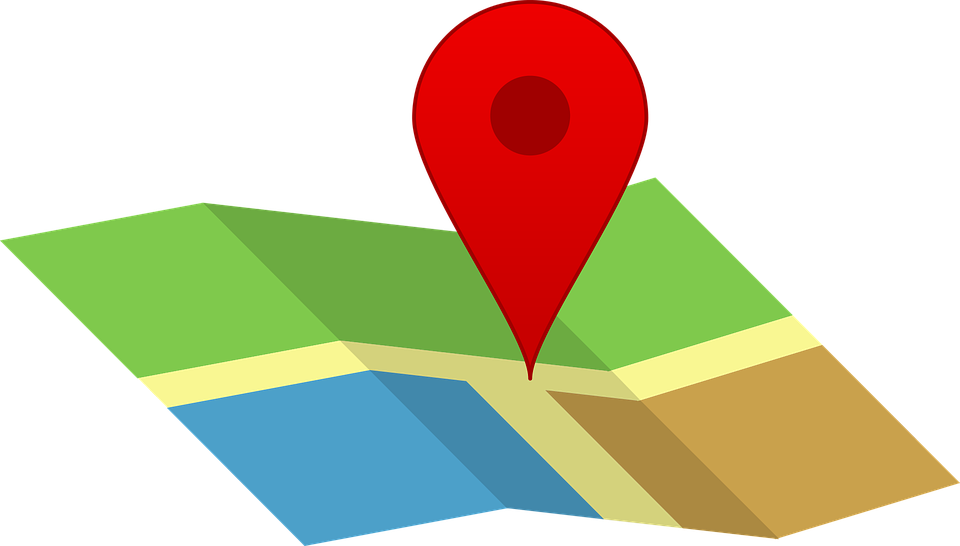 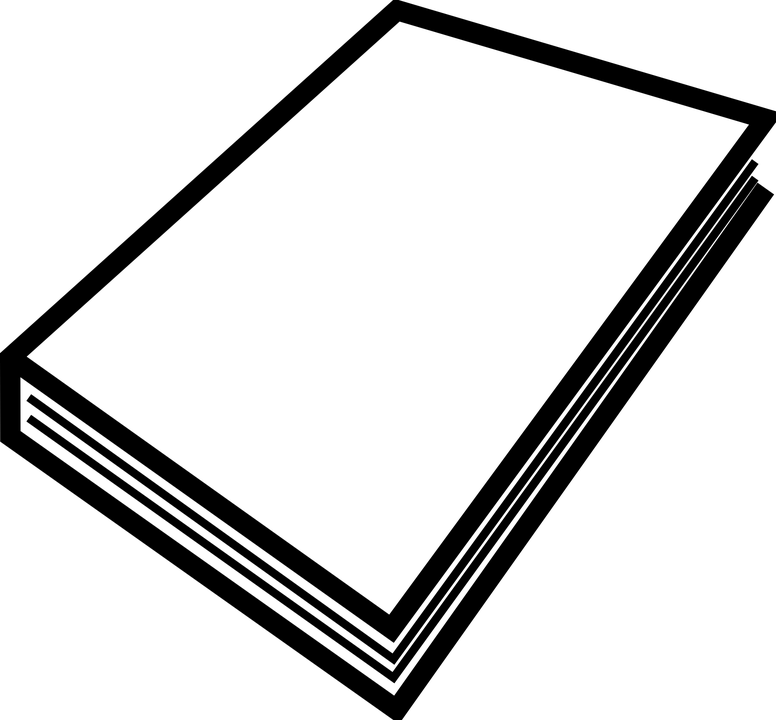 Paris
Vous avez un dépliant? = Do you have a leaflet?
Avez-vous un plan de la ville? = Do you have a map of the town?
Vous - the polite/formal way of saying you.
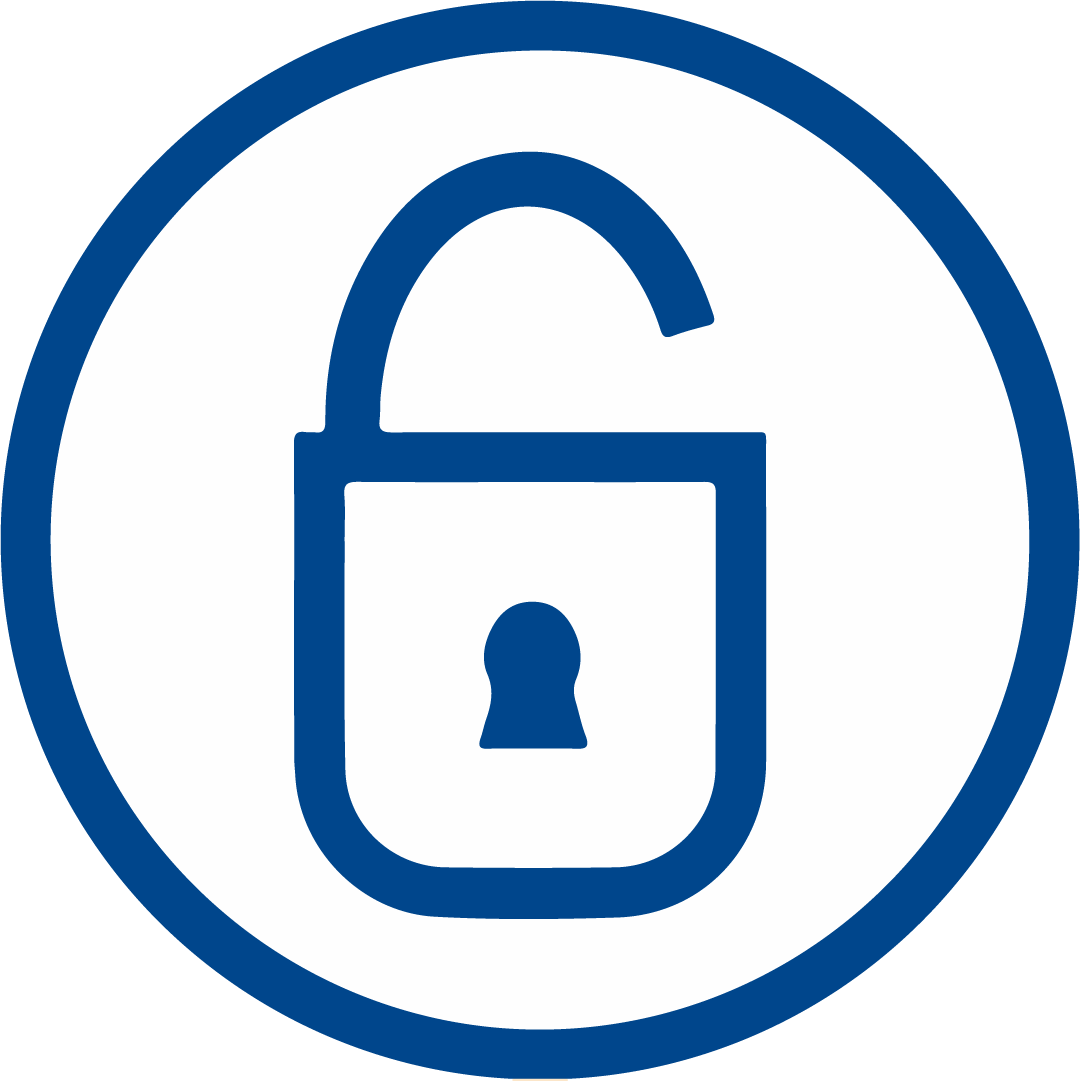 GrammaireQuestion words and Time
Expressing time
There are two options of expressing time in French:
24 hour
12 hour
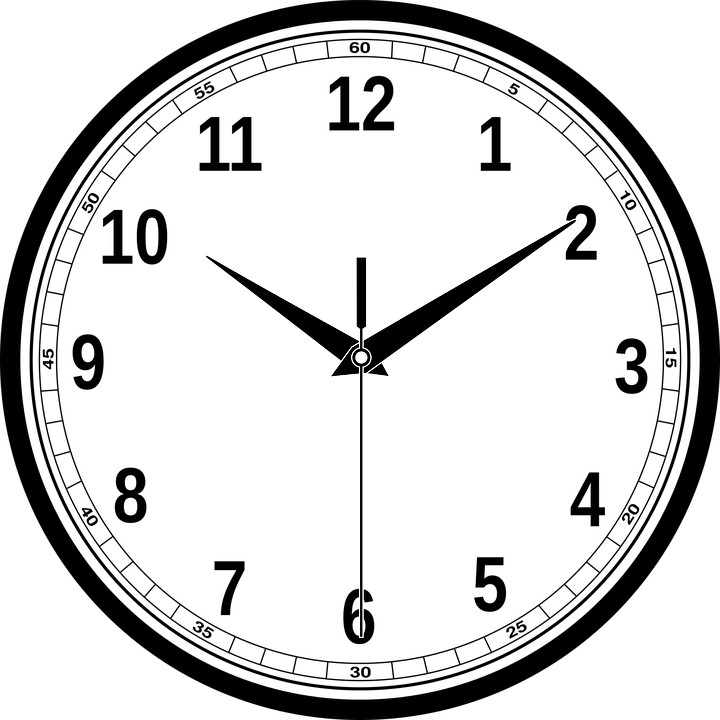 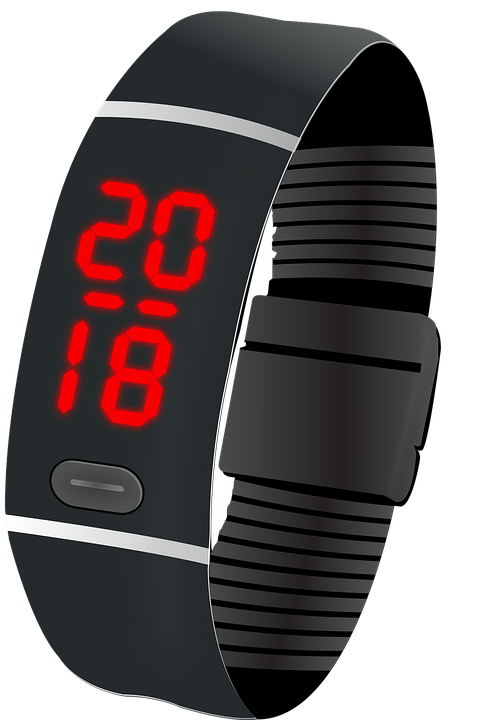 Il est dix heures dix = It’s 10 minutes past 10
Il est vingt heures dix-huit = It is 18 minutes past 8
Question words
Here are some question words:
Combien?
Quel?
Où?
Quand?
Qu’est-ce que?
Comment?
C’est combien? - How much is it?
Quel est le prix? - What is the price?
Où sont les toilettes? - Where are the toilets?
Quand commence le match? - When does the match start?
Qu’est-ce qu’on va faire? - When are we going to do?
C’est comment? - What is it like?
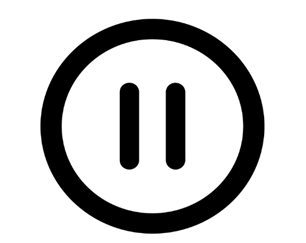 Discussing what to see and do

Est-ce que goes 
Avez-vous means the same as
The opposite of ouvert is              
Who might get a price reduction? 
Translate free (of charge) =
Translate C’est combien?  =
at the start of a question.
Vous avez
fermé
jeunes/ étudiants
gratuit
How much is it?